Администрация Волошинского сельского поселения
~ БЮДЖЕТ  ДЛЯ  ГРАЖДАН ~
БЮДЖЕТ 
Волошинского сельского поселения Миллеровского района
на 2021 год и на плановый период 
2022 и 2023 годов

(материалы подготовлены с учетом приказа Минфина России от 22.09.2015 № 145н 
«Об утверждении методических рекомендаций по представлению бюджетов субъектов Российской Федерации и местных бюджетов и отчетов об их исполнении в доступной для граждан форме»)
2
Администрация Волошинского сельского поселения
Указ Президента Российской Федерации от 07.05.2018 г. №204 «О национальных целях и стратегических задачах развития Российской Федерации на период до 2024 года»
Основные направления бюджетной и налоговой политики Волошинского сельского поселения
на 2021-2023 годы 
(Постановление АВСП от 27.10.2020 № 74)
Основа формирования проекта бюджета Волошинского сельского поселения Миллеровского района на 2021 год и 
на плановый период 2022 и 2023 годов
Муниципальные программы Волошинского сельского поселения
Проект областного закона «Об областном бюджете на 2021 год и на плановый период 2022 и 2023 годов»
3
Администрация Волошинского сельского поселения
Особенности составления проекта
 бюджета Волошинского сельского поселения Миллеровского района 
на 2021 год и на плановый период 2022 и 2023 годов
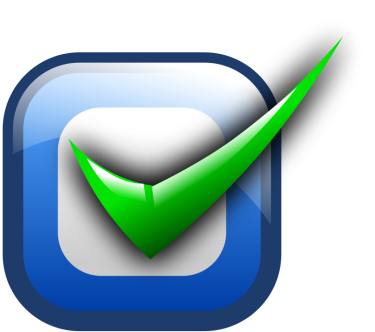 Доходы бюджета сформированы с учетом изменений, внесенных в бюджетное и налоговое законодательство
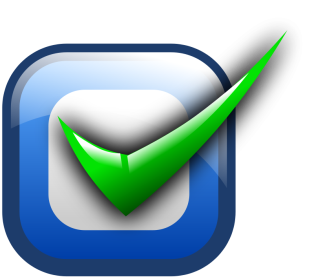 Сохранение социальной направленности бюджета Волошинского сельского поселения Миллеровского района
Расходы сформированы на основе принятых муниципальных программ Волошинского сельского поселения
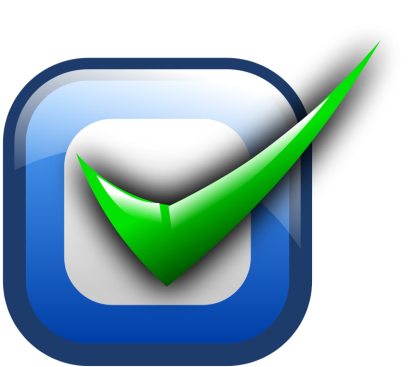 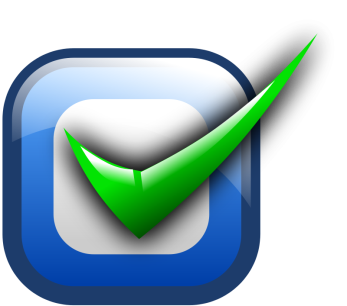 Обеспечение реализации Указа Президента Российской Федерации от 07.05.2018 №204 «О национальных целях и стратегических задачах развития Российской Федерации на период до 2024 года»
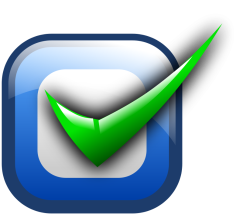 Параметры бюджета сформированы в соответствии с Планом мероприятий по росту доходного потенциала Волошинского сельского поселения, Плана мероприятий по оптимизации расходов Волошинского сельского поселения и сокращению муниципального долга Волошинского сельского поселения до 2021 года
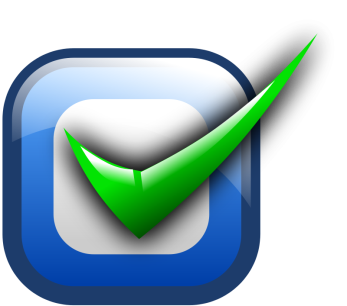 Соблюдение условий в соответствии с заключенными соглашениями по предоставлению из районного бюджета дотаций на выравнивание бюджетной обеспеченности и бюджетных кредитов
4
Администрация Волошинского сельского поселения
Основные направления бюджетной и налоговой политики Волошинского сельского поселения на 2020-2022 годы
Утверждены постановлением Администрации Волошинского сельского поселения 
от 27.10.2020 №74
Сбалансированность консолидированного бюджета
  Устойчивость бюджетной системы
Стратегия социально-экономического развития Волошинского сельского поселения на период до 2030 года
Приоритетные цели
Ключевые задачи
Создание условий для проведения эффективной бюджетной политики
Повышение качества организации бюджетного процесса на муниципальном уровне
5
Администрация Волошинского сельского поселения
Основные приоритеты Волошинского сельского поселения
Обеспечение социального благополучия населения
Пути реализации бюджетной политики
6
Администрация Волошинского сельского поселения
Меры, принимаемые для обеспечения сбалансированности бюджета Волошинского сельского поселения Миллеровского района
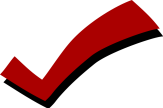 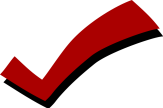 7
Администрация Волошинского сельского поселения
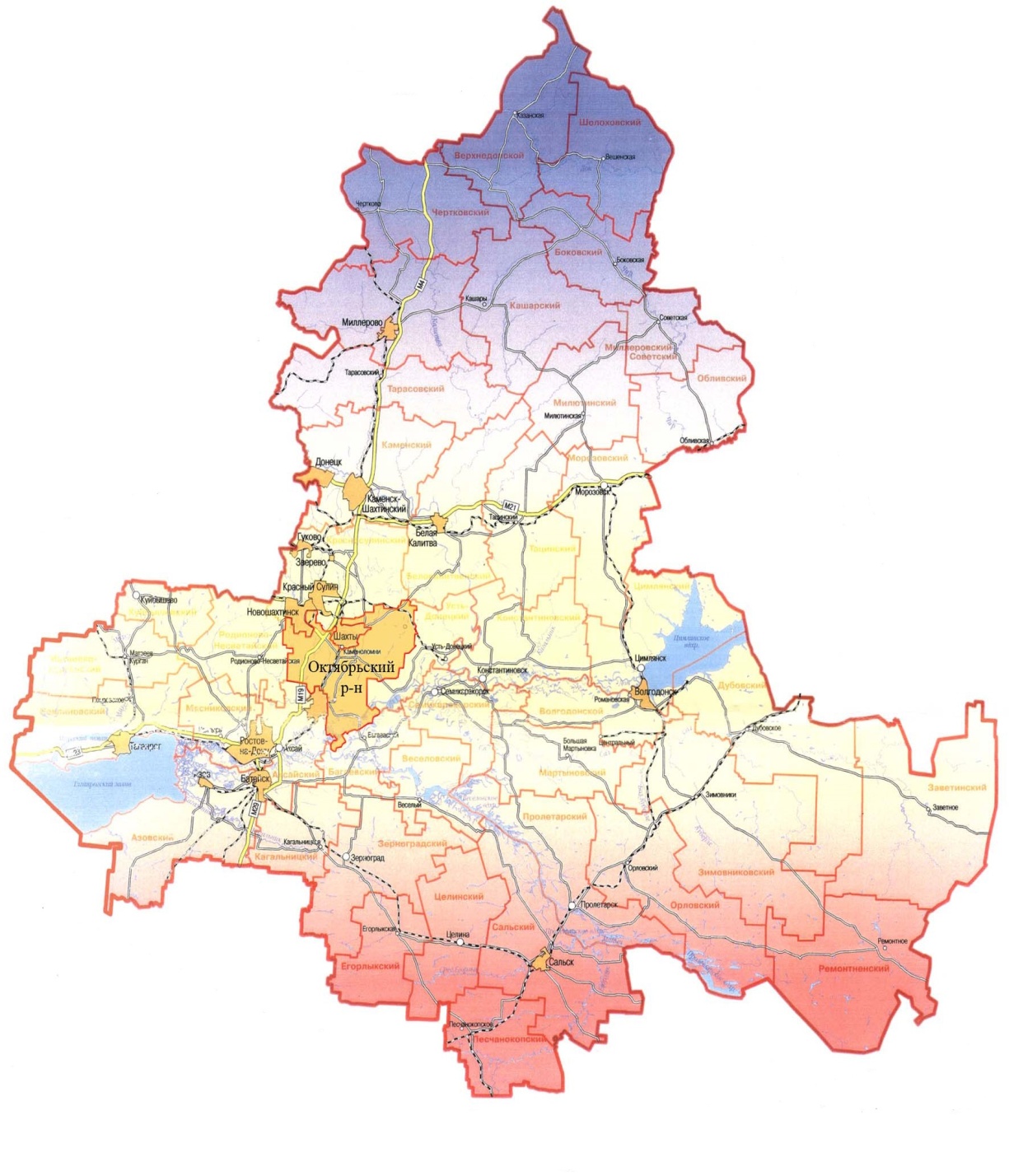 Основные характеристики проекта бюджета Волошинского сельского поселения Миллеровского района на 2021-2023 годы
Тыс. рублей
8
Администрация Волошинского сельского поселения
Основные параметры бюджета Волошинского сельского поселения Миллеровского района на 2021 год
Доходы бюджета
15 757,6
Расходы бюджета 
16 288,8
тыс. рублей
9
Администрация Волошинского сельского поселения
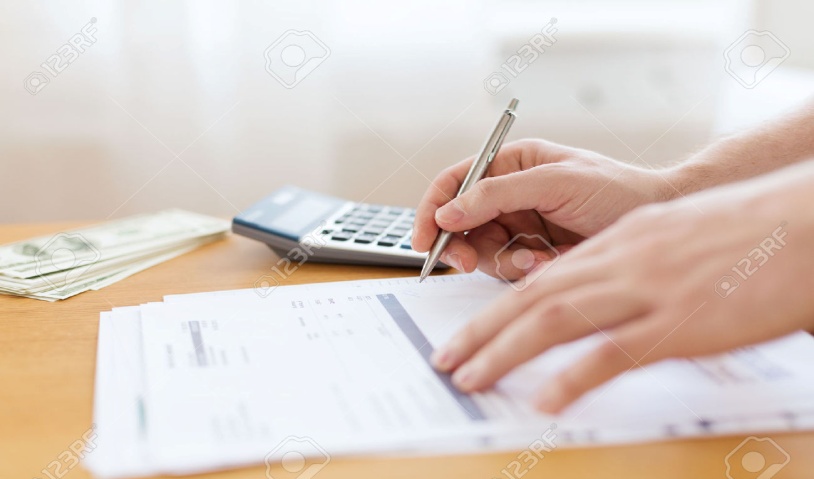 Динамика доходов бюджета Волошинского сельского поселения Миллеровского района, (общий объем доходов бюджета на 2021 год будет увеличен, после принятия областного закона об областном бюджете на 2021-2023 года во 2-м чтении)
тыс. рублей
16 784,4
15 757,6
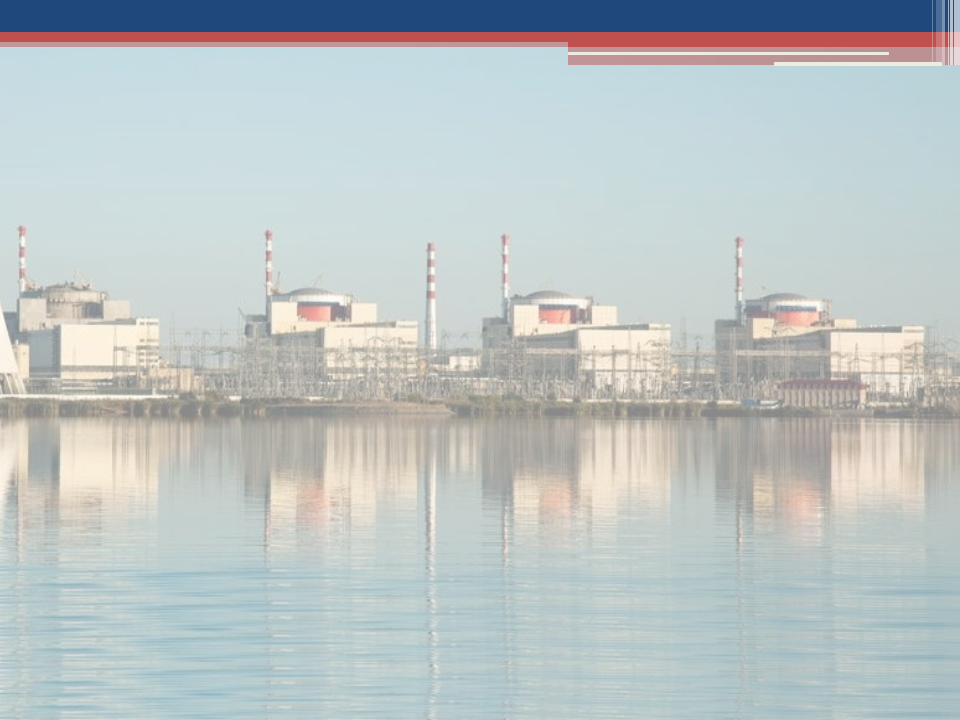 10
Администрация Волошинского сельского поселения
Собственные доходы бюджета Волошинского сельского поселения Миллеровского района
тыс. рублей
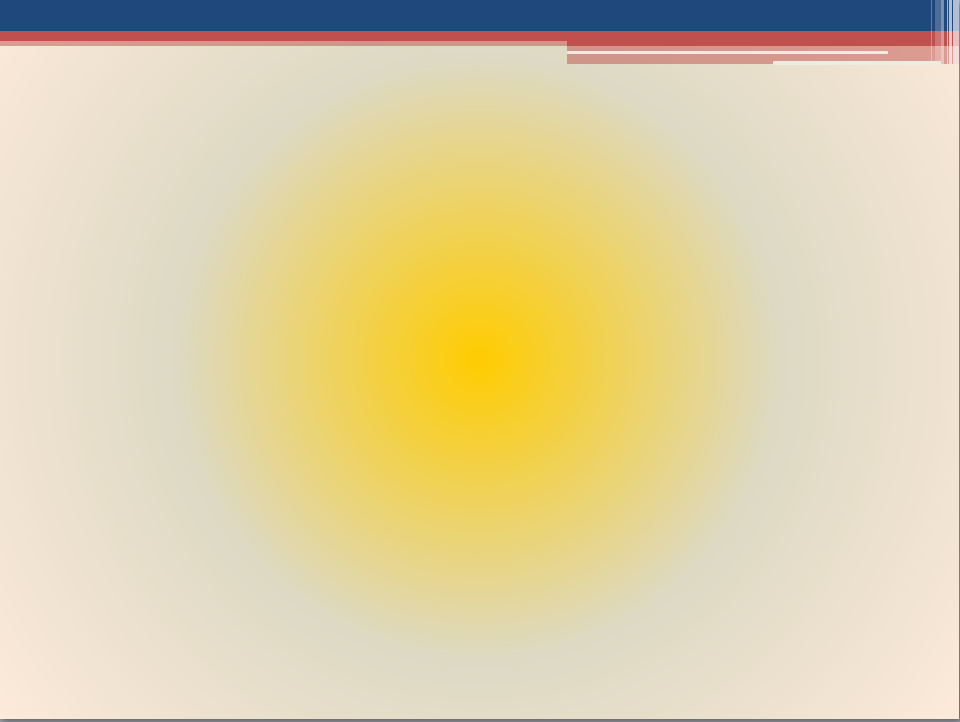 11
Администрация Волошинского сельского поселения
СТРУКТУРА НАЛОГОВЫХ И НЕНАЛОГОВЫХ ДОХОДОВ 
БЮДЖЕТА Волошинского сельского поселения Миллеровского района 
В 2021 ГОДУ
Всего                    6 273,3 тыс. рублей
Доходы получаемые в виде арендной платы – 48,4
Налог на доходы физических лиц – 1 328,4
Земельный налог – 3 142,4
Иные собственные доходы – 42,9
Налог на имущество физических лиц – 185,9
Государственная пошлина– 20,5
Единый сельскохозяйственный налог – 1 504,8
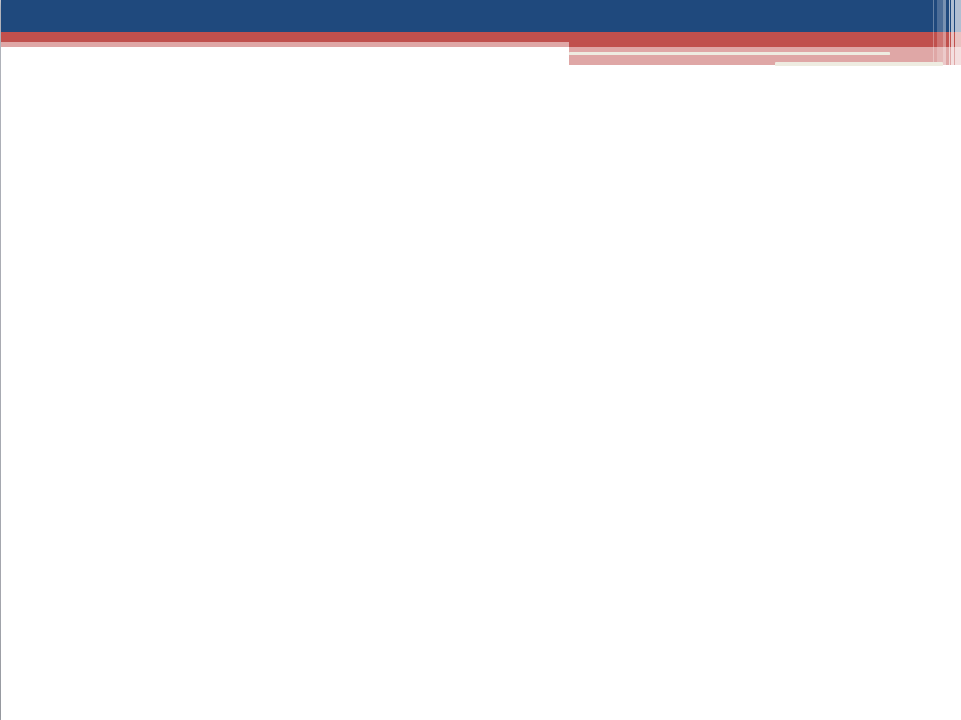 12
Администрация Волошинского сельского поселения
Динамика поступлений налога на доходы физических лиц в бюджет Волошинского сельского поселения Миллеровского района
тыс. рублей
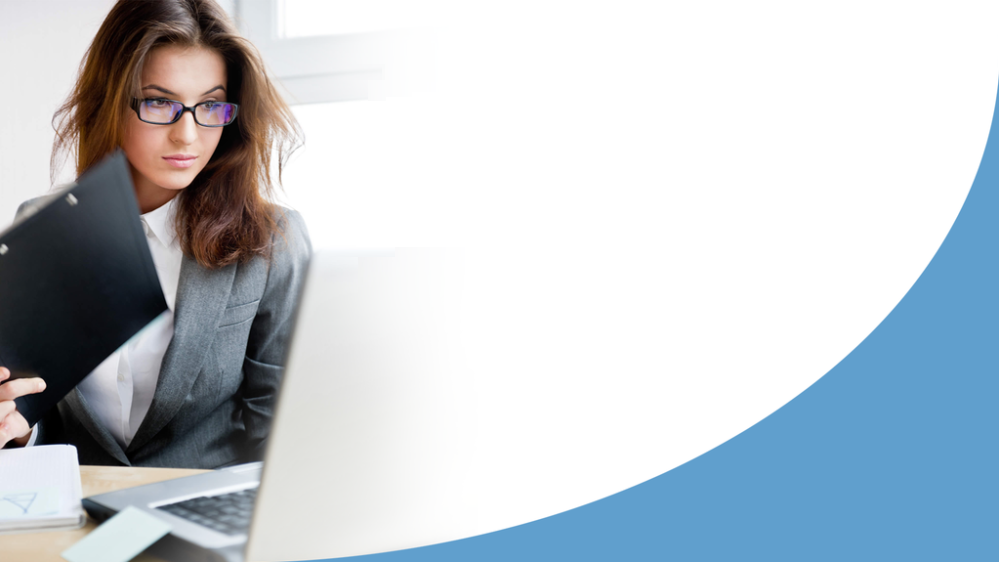 13
Администрация Волошинского сельского поселения
Безвозмездные поступления из областного бюджета
тыс. рублей
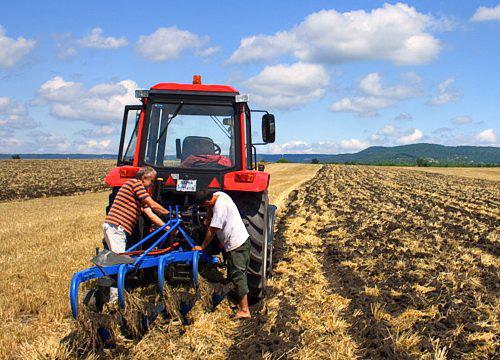 14
Администрация Волошинского сельского поселения
Основные приоритеты и подходы к формированию расходов 
бюджета Волошинского сельского поселения Миллеровского района 
на 2021-2023 годы
Увеличение расходов на заработную плату низкооплачиваемых работников в связи с доведением минимального размера оплаты труда до величины прожиточного минимума трудоспособного населения в 2021 году до 12392 рублей
Принятие мер по недопущению снижения достигнутых ранее показателей уровня оплаты труда категорий работников социальной сферы, определенных в указах Президента Российской Федерации 2012 года, а также сохранению уровня, установленного в этих указах
15
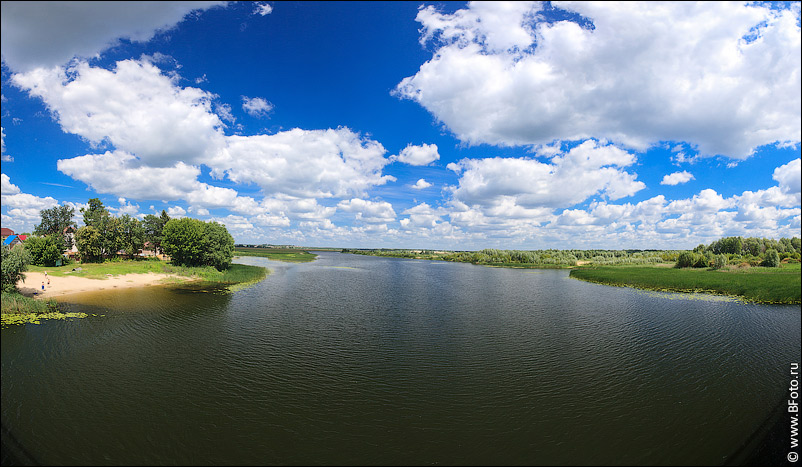 Администрация Волошинского сельского поселения
Динамика расходов бюджета Волошинского сельского поселения Миллеровского района
тыс. рублей
16
Администрация Волошинского сельского поселения
Расходы бюджета Волошинского сельского поселения Миллеровского района в 2021 году16 288,8тыс. рублей
тыс. рублей
17
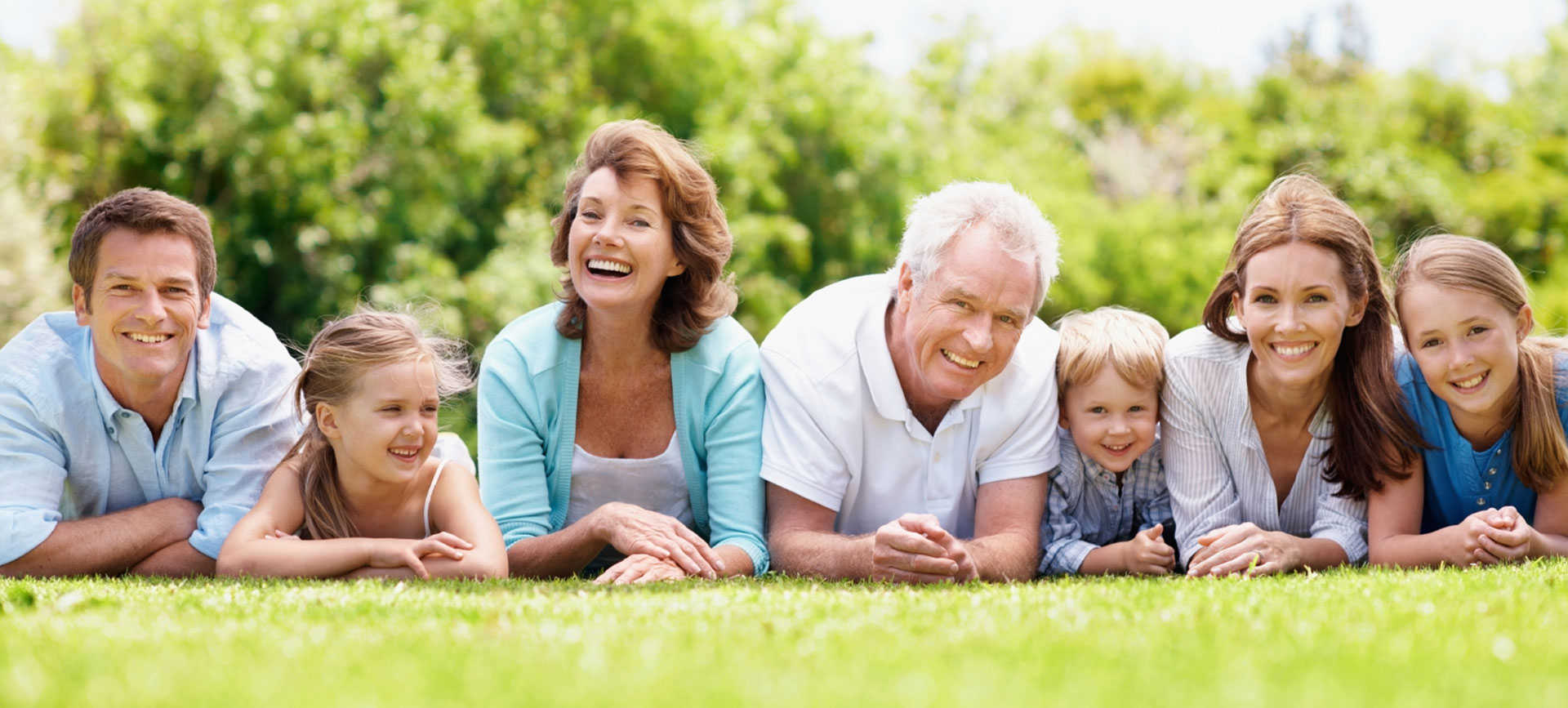 Администрация Волошинского сельского поселения
Расходы бюджета Волошинского сельского поселения Миллеровского района на социальную сферу в 2021 году – 7 190,3(* после принятия областного бюджета на 2021 -2023 годы, расходы на социальную сферу в 2021 году будут уточнены)
Пенсионное обеспечение
(4,0%)
Культура, кинематография
95,4%)
Социальное обеспечение села
(0,3%)
Образование
(0,3%)
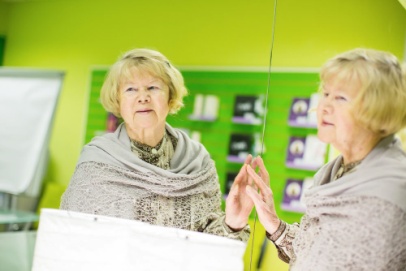 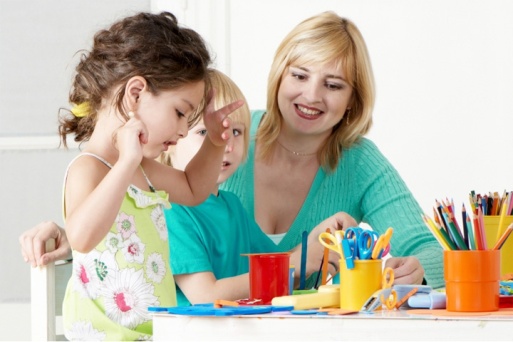 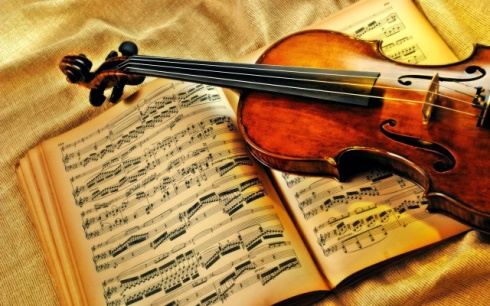 18
Администрация Волошинского сельского поселения
Структура расходовпо разделу «Культура, кинематография» на 2021 год
19
Администрация Волошинского сельского поселения
На обеспечение жильем 
жителей Волошинского сельского поселения
в 2021 - 2023 годах
20,0,0 тыс. рублей на 2021 -2023 г, 
в том числе :
   2021 год – 20,0 тыс.рублей;
  2022 год –  0,0 тыс. рублей;
2023 год –  0,0 тыс.рублей

Обеспечение жильем граждан, 
проживающих и работающих в сельской местности
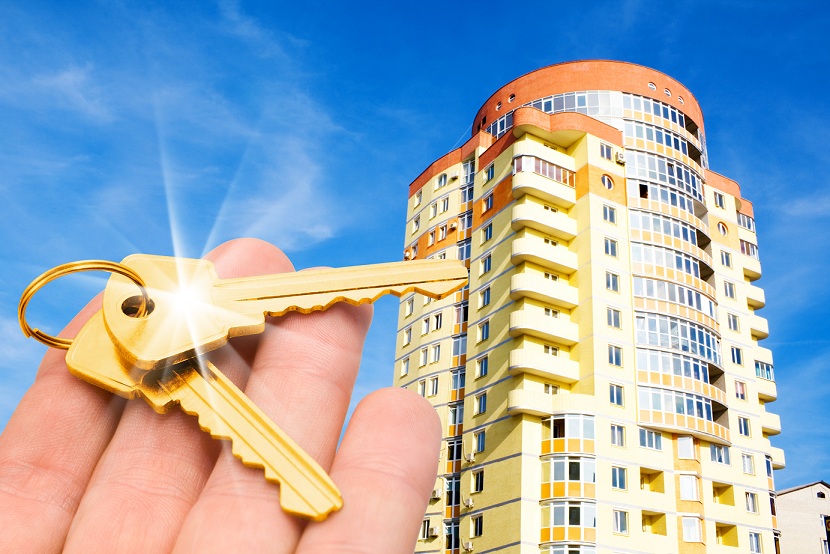 20
Администрация Волошинского сельского поселения
Расходы по разделу 
«Жилищно-коммунальное хозяйство» 
в 2021 году 2 922,0 тыс. рублей
млн. рублей
Расходы на уличное освещение (лимит электроэнергии, ремонт и содержание сетей уличного освещения)  -                  646,2 тыс.руб.
Расходы  на коммунальное хозяйство 1 821,3 тыс.руб.
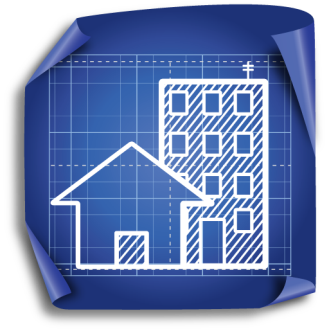 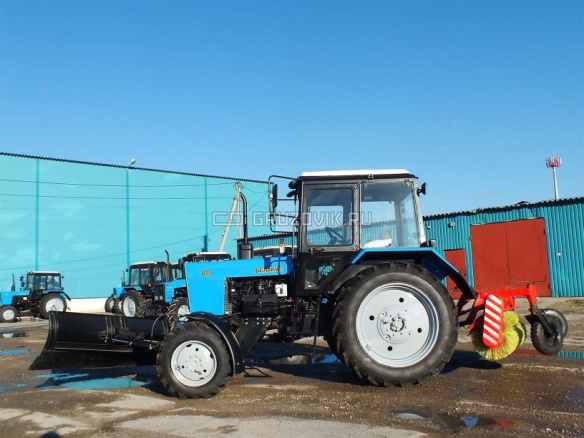 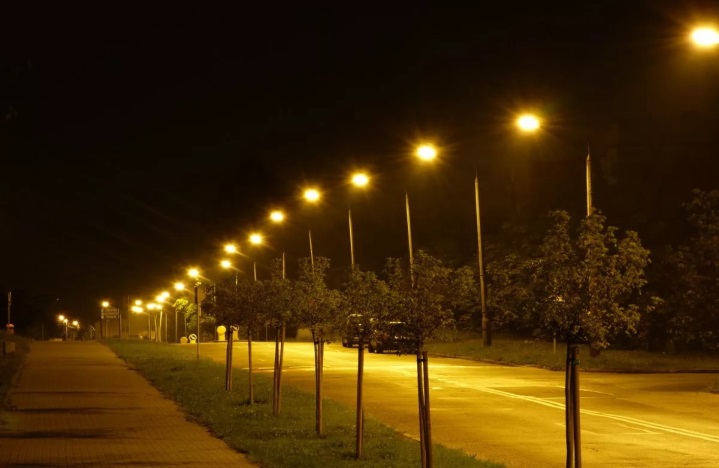 Прочие мероприятия по благоустройству-322,4 тыс.руб.
Расходы на озеленение 
– 30,0 тыс.руб.
Организация и содержание мест захоронения -70,0 тыс.руб.
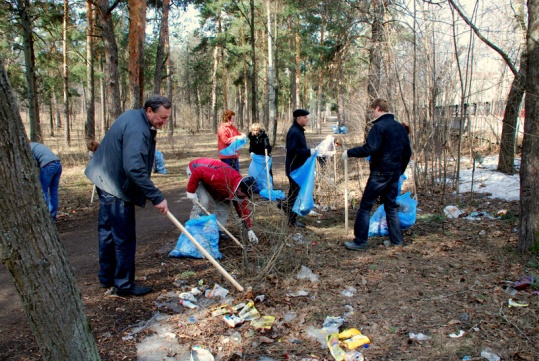 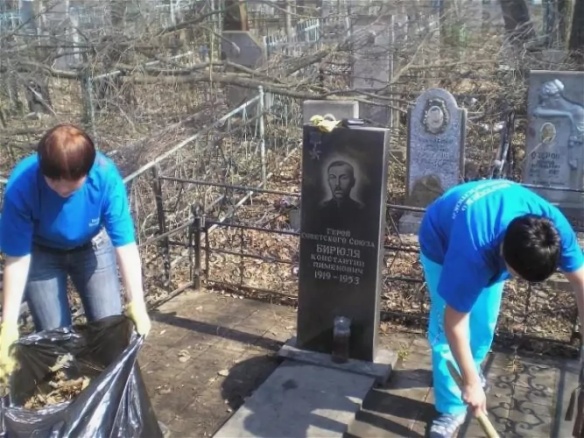 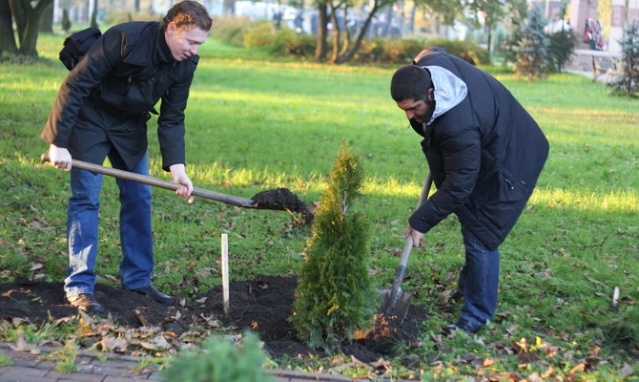 21
Администрация Волошинского сельского поселения
Структура межбюджетных трансфертов из областного бюджета и бюджета Миллеровского района на 2021 год
Межбюджетные трансферты 
9 484,3тыс. рублей
(3 направления)
Дотации 
(79,0%)
7 490,0
тыс. рублей
Иные межбюджетные трансферты
 (18,5%)
1 753,9
тыс. рублей
Субвенции
(2,5%)
240,4
тыс. рублей
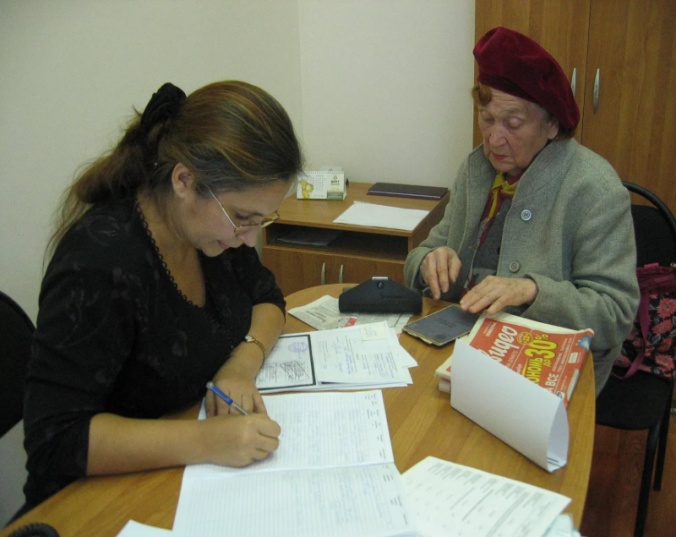 1 иные МБТ
1 дотация
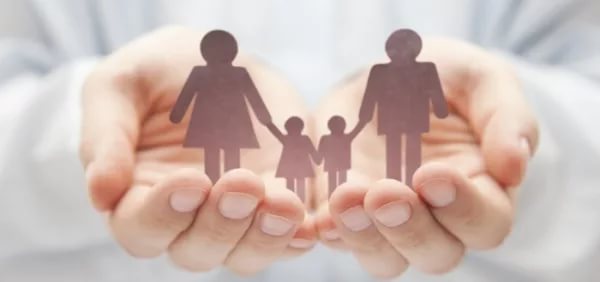 2 субвенции
22
Администрация Волошинского сельского поселения
Расходы бюджета Волошинского сельского поселения Миллеровского района, формируемые в рамках муниципальных программ Волошинского сельского поселения, и непрограмные расходы
тыс. рублей
23
Администрация Волошинского сельского поселения
Структура расходов по муниципальным программам Волошинского сельского поселения в 2021году